January 18, 2022
Missouri 911 Service Board NG911 GIS Consulting Services ProjectFinal Report Recommendations
Prepared by: Jessica Frye, GIS Project
1
Project Goals
Assist MO 911 SB in establishing the Missouri NG9 1 1 GIS Standard and Best Practices Document based on the National Emergency Number Association (NENA) NG9 1 1 Data Model;
Develop and host virtual and one recorded educational session based on the Missouri NG9 1 1 GIS Standard and Best Practices;
Perform an assessment of each local jurisdiction’s 9-1-1 GIS data to determine the level of current compliance with the Missouri NG9-1-1 GIS Standard; and
Prepare a final report to include the details of the project.
2
[Speaker Notes: Cheryl]
Current Statewide GIS Accuracy Estimate
83.12% | All identified errors (non-critical and critical)
Including errors for all 9-1-1 GIS data layers

86.98% | Identified critical errors
Only errors identified in the layers required for NG9-1-1 call routing
3
Critical Next Steps and Recommendations
Continual Coordination between 9‑1‑1 and GIS Personnel
NG9-1-1 GIS Legislation, Governance and Procedures
Procure NG9‑1‑1 GIS Data Management Services
Standardization of Non-Standard USPS Post Types & Street Names in the Legacy Databases
Implementation of a GIS Derived MSAG
4
Resources Received
*Layer strongly recommended; not required
5
Resources Received
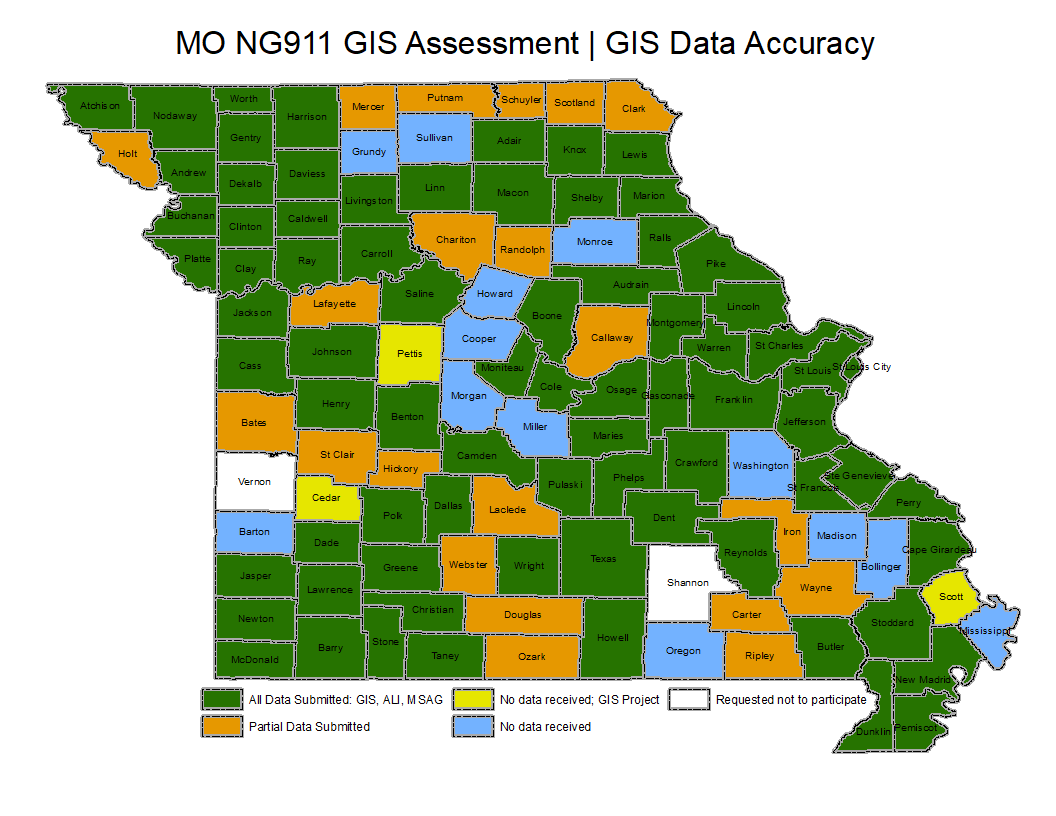 6
Current Local GIS Data Accuracy
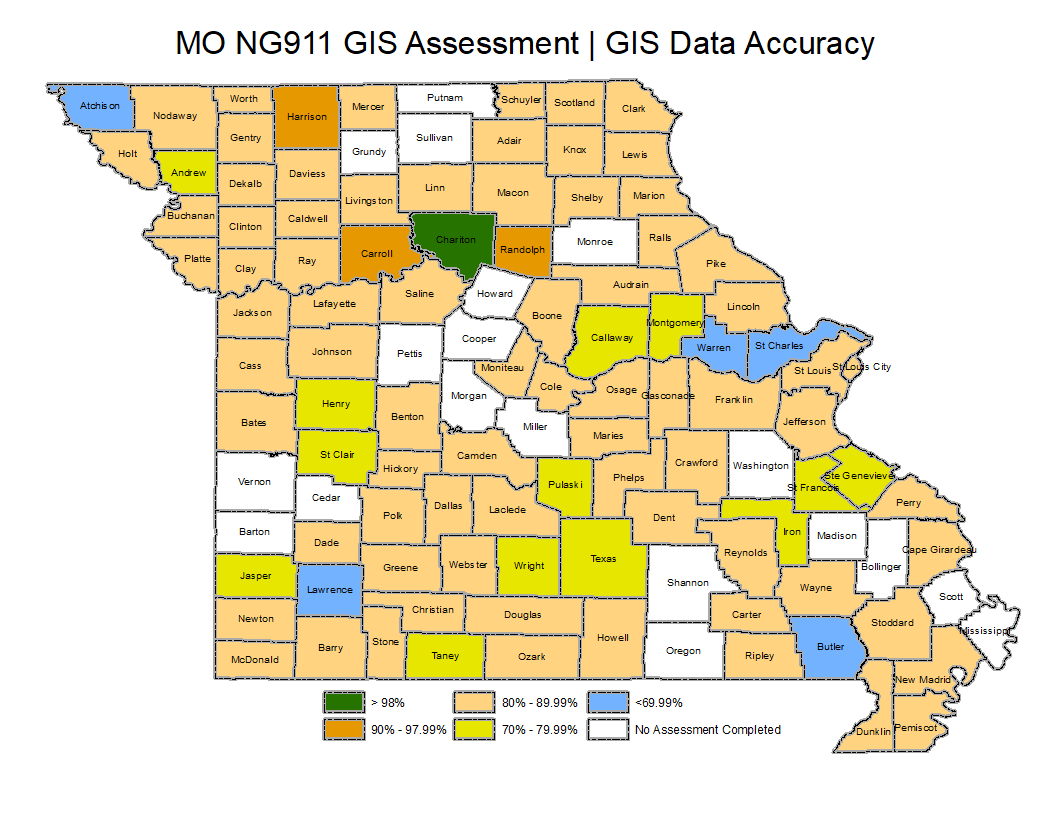 7
Predicted Local GIS Data Accuracy | All critical errors resolved
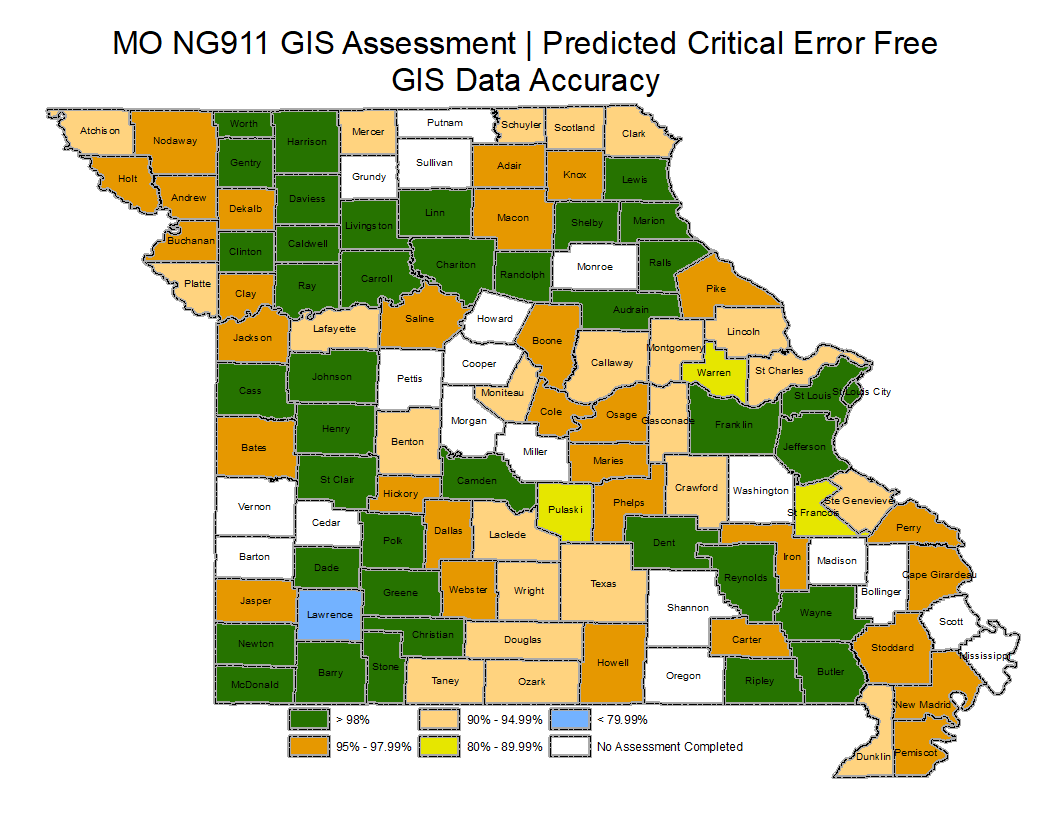 IMPORTANT:  Accuracy as a
percentage of GIS data is not a
typical benchmark for transition
to NG9-1-1. Being critical
error free is required.
8
ALI and MSAG Synchronization
*i3 transition typically requires each PSAP achieve a 98% ALI to Road Centerline synchronization rate.
9
Questions + Discussion
contact:
Jessica Frye jfrye@geo-comm.com 
(320) 281-2554  geocomm.com
10